Christie Morreale : 12e suppléante à la Région (ARC-C AFF ELE 0629)
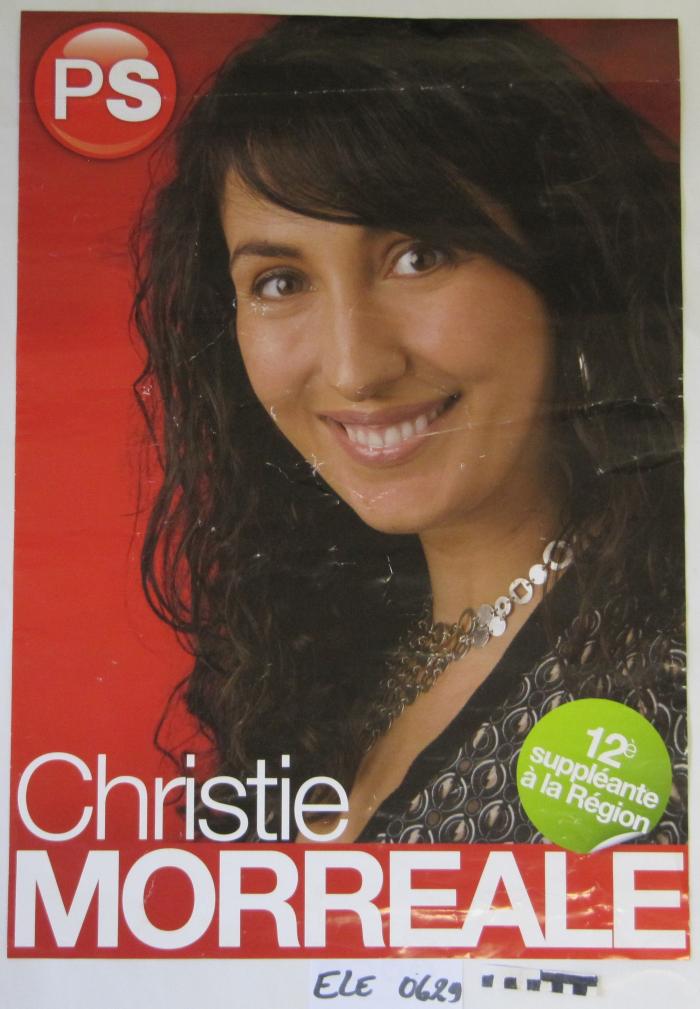 Christie Morreale : ensemble, portons l'avenir ! : 4e à la Région (ARC-C AFF ELE 0620)
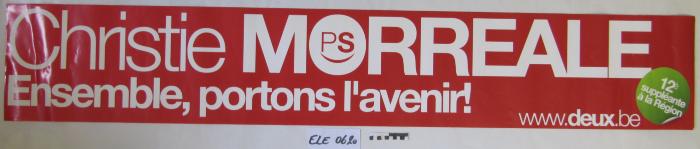 Christie Morreale : 2e suppléante Sénat  (ARC-C AFF ELE 0606)
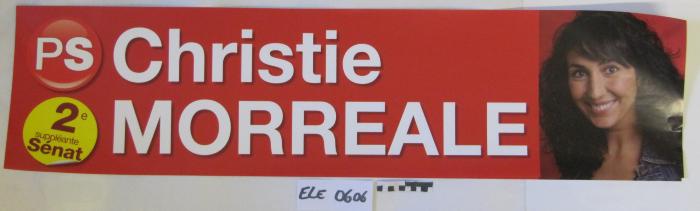 Christie Morreale : 2e suppléante Sénat (ARC-C AFF ELE 0596)
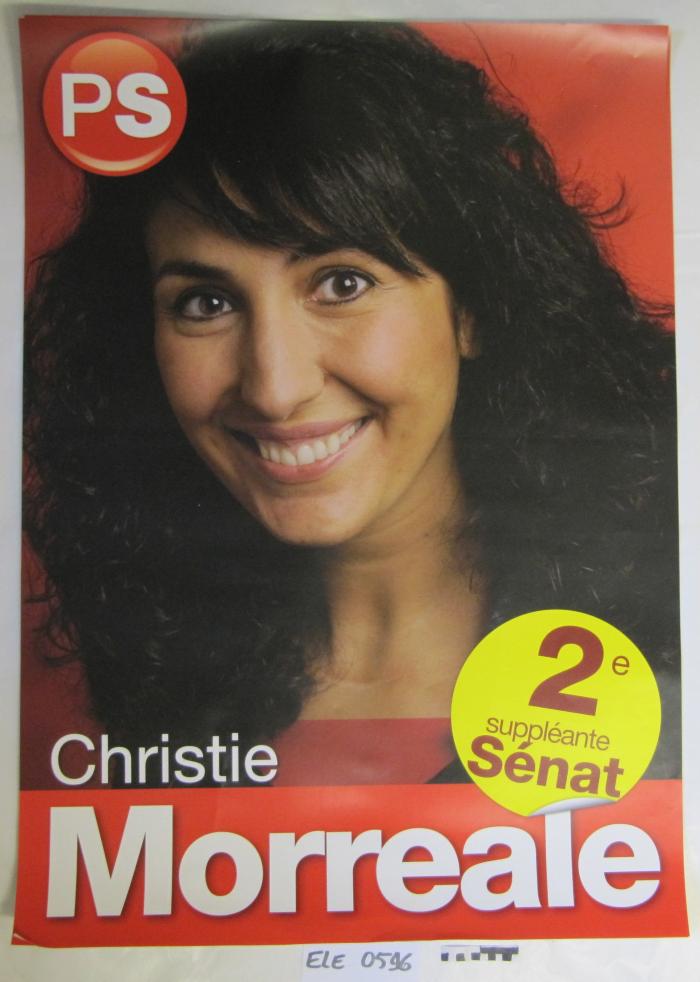 Christie Morreale : 5e Région  (ARC-C AFF ELE 0537)
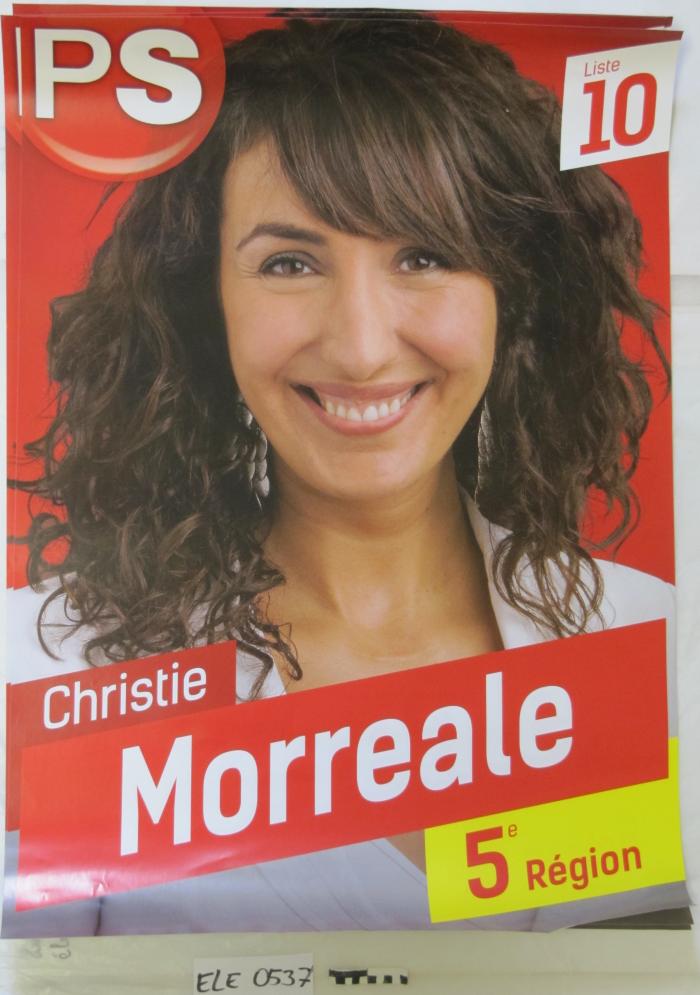 Femmes, moteur de l'économie : pourquoi pas moi ? (ARC-C AFF DIV 0357)
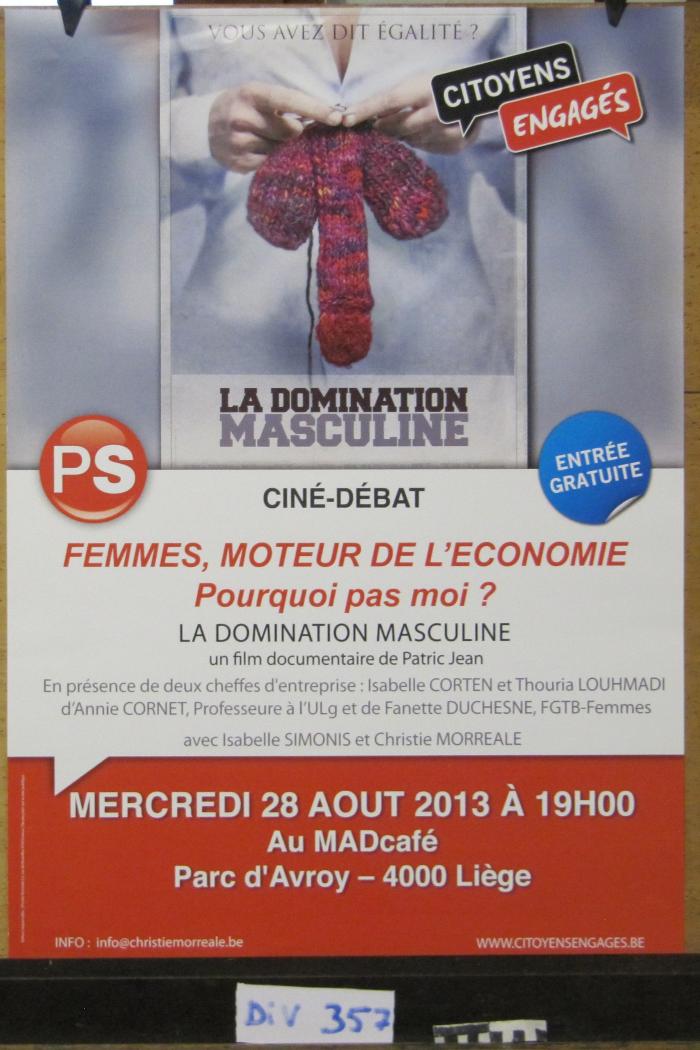 Gouvernement MR - NVA : suédois ou ikéomikaze ? (ARC-C AFF DIV 0356)
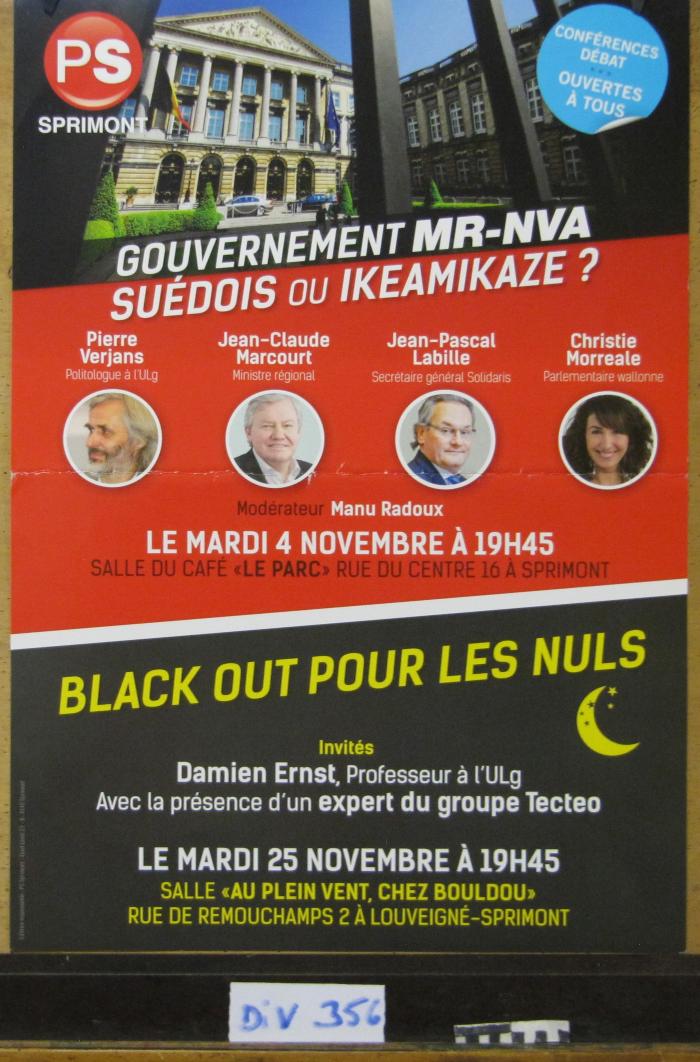 Garden Party (ARC-C AFF DIV 0355)
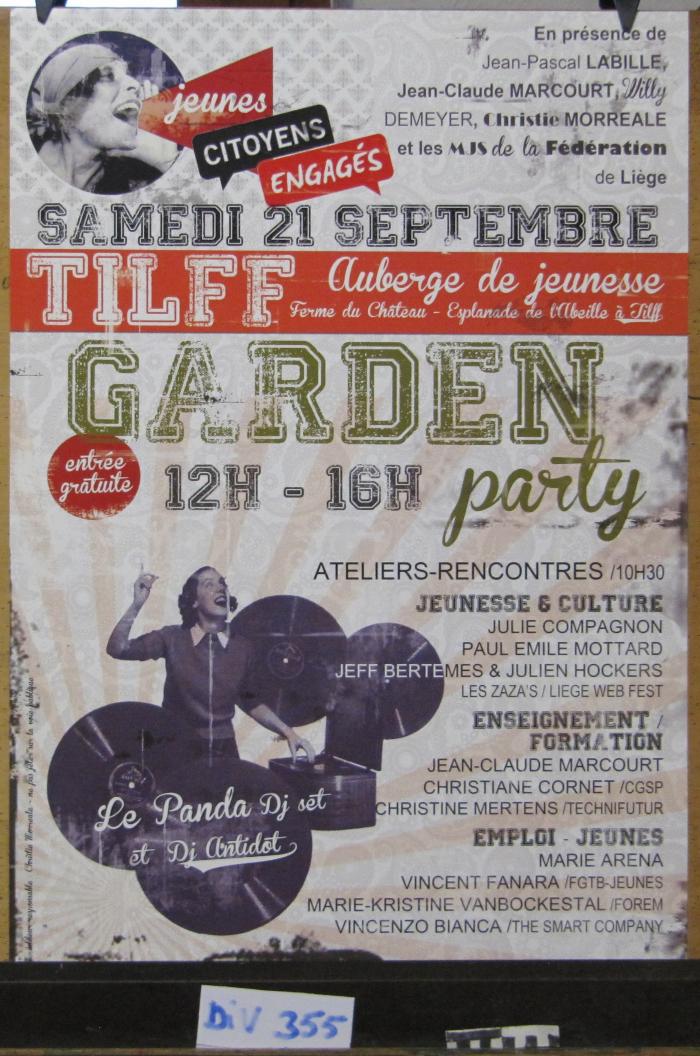